TRƯỜNG TIỂU HỌC GIA THỤY
TIN HỌC 5
GV Trịnh Thị Thanh Dung
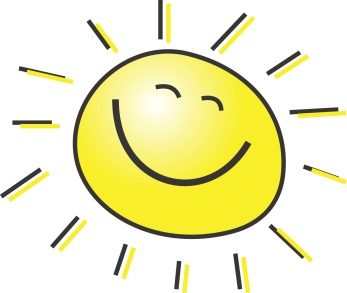 CHỦ ĐỀ 2: SOẠN THẢO VĂN BẢN
Bài 2: Kĩ thuật điều chỉnh một đoạn văn bản (T1)
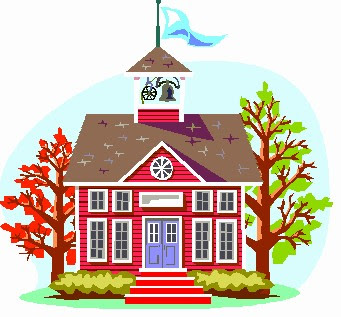 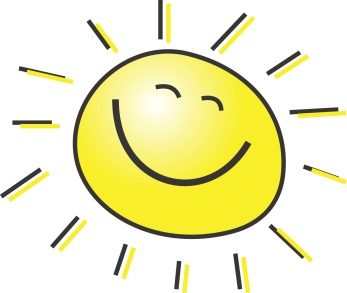 Bài 2: Kĩ thuật điều chỉnh một đoạn văn bản
A. HOẠT ĐỘNG 1
Bài cũ:
Em hãy nêu sự khác nhau khi sử dụng giữa phím Tab và phím cách?
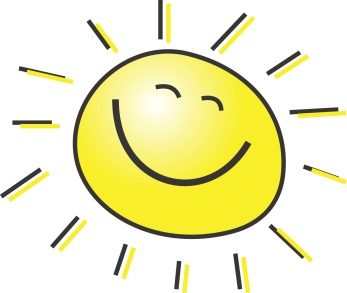 Bài 2: Kĩ thuật điều chỉnh một đoạn văn bản
A. HOẠT ĐỘNG HÌNH THÀNH KIẾN THỨC
Câu hỏi: Nêu cách thụt lề đoạn văn bản?
B1: Nháy chuột vào đoạn văn băn cần thụt lề
B2: - Nháy nút lệnh          tăng kích thước thụt lề
 
- Nháy nút lệnh                giảm kích thước thụt lề
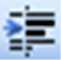 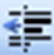 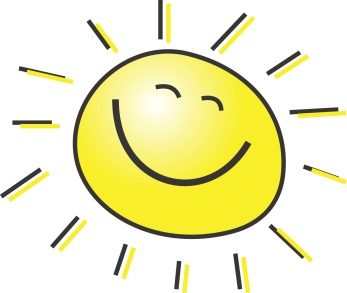 Bài 2: Kĩ thuật điều chỉnh một đoạn văn bản
A. HOẠT ĐỘNG HÌNH THÀNH KIẾN THỨC
Câu hỏi: Để điều chỉnh khoảng cách giữa các dòng?
B1: Nháy chọn văn bản cần điều chỉnh
B2: Nháy chọn nút lệnh                    rồi chọn thông số
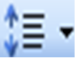 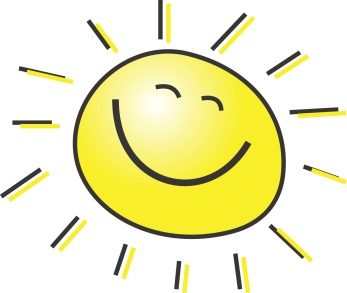 BÀI 1: NHỮNG GÌ EM ĐÃ BIẾT
A. HOẠT ĐỘNG HÌNH THÀNH KIẾN THỨC
Câu hỏi: Để điều chỉnh độ rộng lề trái phải trên thước đo trong word?
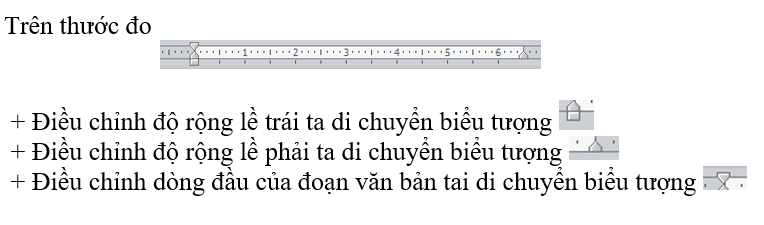 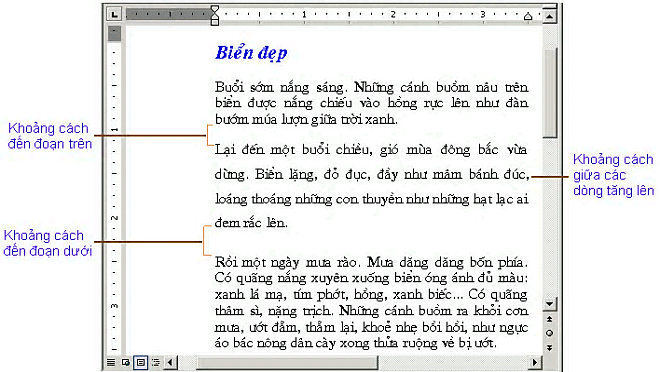 Ghi nhớ?
Nêu những thao tác em ghi nhớ được trong buổi học ngày hôm nay?
HẸN GẶP LẠI CÁC EM!